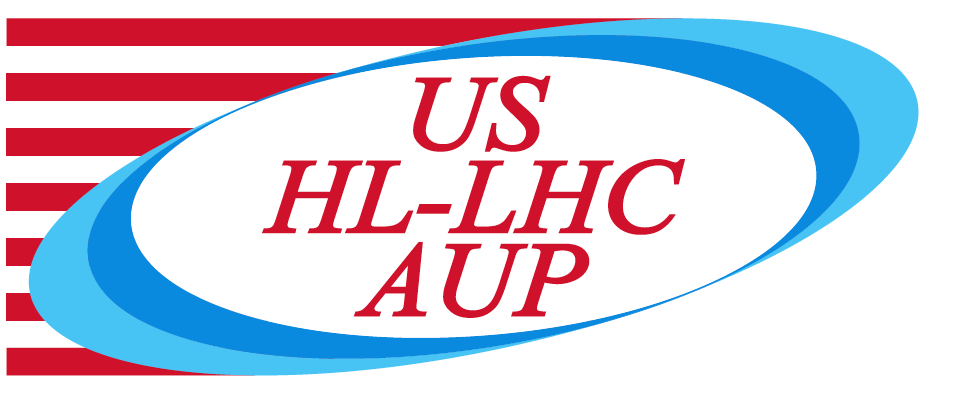 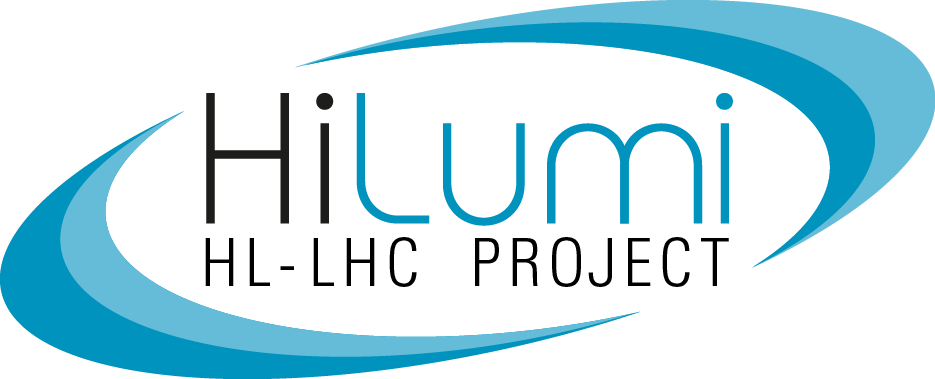 CM&CA 302.4 – Charge Summary & Previous Reviews Recommendations
Sandor Feher – Fermilab 
L2 Manager for Q1/Q3 Cryo-Assembly Fabrication
HL-LHC AUP DOE IPR  – July 23rd–25th 2024
Charge Question 1
Is the project making adequate technical progress to ensure that the completed project will perform as planned and the key performance parameters will be met?
Since rebaseline we have made lot of achievements:
Vertical Test Facility at BNL tested 6 magnets; aging facility needed some repairs, but overall it worked very well; no delay due to testing
Cold mass production 
Completed CM02 and in progress fabricating CM03, CM04 and CM05
Production had challenges (procurement of shell machining, capillary tube assemblies etc.) but starting with CM04 production the fabrication is a lot smoother
Cryo-assembly fabrication
LQXFA/B-01 has been accepted by CERN 
CA02 has been completed
CA03 is in progress
Horizontal test at FNAL
Successful commissioning of the test stand and test of LQXFA/B-01
Lesson from the first test implemented and CA02 test is in progress
HL-LHC AUP DOE IPR  – July 23–25, 2024
2
Charge Question 2
Are the resource-loaded schedule and the estimate-to-complete up-to-date, accurate, and credible?
302.4 scope is 70.5% complete 
CPI of 0.97 and SPI of 0.97 shows that the cost and schedule parameters are in good shape especially considering that Cold Mass and Cryostat production is in full speed and the Horizontal Test stand lessons learned is complete
We are very confident that 302.4 scope will be completed with re-baselined cost and schedule

All the cost and schedule elements are feed into the BCP
HL-LHC AUP DOE IPR  – July 23–25, 2024
3
Charge Question 3
Does the project understand its dependencies on outside resources such as international collaborators, funding from other agencies, and participation by researchers with other funding sources?
Major External dependencies are with CERN 
Other External dependencies are tracked through regular meetings with involved groups; off project elements are well identified and under control
External dependencies are managed through mutually approved documents:
FRS, Acceptance Criteria, Interfaces, Safety agreements, Lab MOUs and MOA
HL-LHC AUP DOE IPR  – July 23–25, 2024
4
Charge Question 4
Are the major procurements being managed successfully? 

All the major procurements are complete, or the PO exists
Only a small number of POs has not been initiated yet
Related to cryogenic costs
Few equipment that are needed to increase efficiency of the fabrication process (like better vacuum pumps etc.) and  consumables
Travel expenses
HL-LHC AUP DOE IPR  – July 23–25, 2024
5
Charge Question 5
Is Environmental Safety and Health being handled appropriately?
All major Operational Readiness Reviews (ORC) have been completed and updated as required 
Cold Mass Tooling
Cryostat tooling 
Horizontal test facility
Cryo-assembly related safety analysis and notes in order to be able to perform cryogenic test has been completed and updated as required
There is an AUP ES&H Coordinator (Amy Pavnica), and we are working in close communication with her
All L3s have performed hazard analyses and implemented policies and procedures of their laboratory, including COVID provisions
We had a HPI report and an ORPS handled as required by ES&H directives and lessons learned were implemented
HL-LHC AUP DOE IPR  – July 23–25, 2024
6
Charge Question 6
Has the risk analysis been updated to reflect the real risks of completing the project and are the contingencies acceptable?

All risks have been identified and analyzed 
Risks are actively managed via monthly Risk Management Board meetings
Risks with the largest impact has been shown
HL-LHC AUP DOE IPR  – July 23–25, 2024
7
Charge Question 7
Has the project satisfactorily responded to the recommendations from previous reviews?

All recommendations from project reviews are being tracked
AUP reviews tracking is in US-HiLumi-doc-1322
All recommendations in AUP reviews regarding 302.4 are closed
Since the IPR that was only one review conducted: Cryomodule Series Production Readiness Review
It had three recommendations:
One of theme was related to the capillary tube assembly since two of the CA01 instrumentation wires (one heater wire and one V-tap wire) exhibited no connection to the magnet. It was recommended to have a detailed mockup built and TDR measurements to perform. It has been completed that slightly changed our assumption about the location of the wire discontinuity. Nevertheless, later in the production of CA02 we had improved significantly the capillary tube assembly work and we do not expect any further weakness wrt capillary tube assembly work. 
The other two was related to the CA re-work. We have addressed them properly.
HL-LHC AUP DOE IPR  – July 23–25, 2024
8